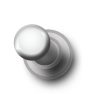 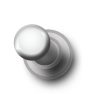 SISTEM PERSAMAAN LINEAR DUA VARIABEL
HOME
KD/KI
MATERI
SOAL
REFERENSI
DI SUSUN OLEH : 
UMI ROHMATUS SOLIKAH 
140401060160
11/23/2017
1
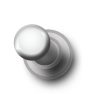 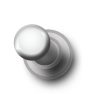 STANDAR KOMPETENSI
Memecahkan masalah yang berkaitan dengan sistem persamaan linear dua variabel
Sistem persamaan linear dua variabel
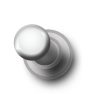 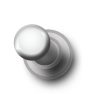 KOMPETENSI DASAR
Menyelesaikan sistem persamaan linear dua variabel 
Membuat model matematika dari masalah yang berkaitan dengan sistem persamaan linear dua variabel
Menyelesaikan model matematika dari masalah yang berkaitan dengan sistem persamaan linear dua variabel
Sistem persamaan linear dua variabel
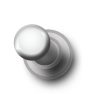 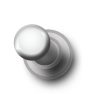 INDIKATOR :
3.5.1 Menentukan penyelesaian sistem persamaan linear dua variabel 
3.5.2 Menyebutkan perbedaan PLDV dan SPLDV 
3.5.3 Menentukan himpunan penyelesaian sistem persamaan linear dua 
          variabel
3.5.4 Membuat model matematika dari masalah sehari-hari yang berkaitan   
          dengan SPLDV
Sistem persamaan linear dua variabel
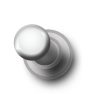 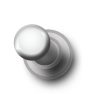 SISTEM PERSAMAAN LINEAR DUA VARIABEL
MATERI
Sistem persamaan linear dua variabel
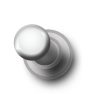 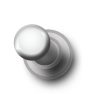 SISTEM PERSAMAAN LINEAR DUA VARIABEL
MATERI
Sistem persamaan linear dua variabel
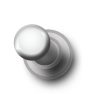 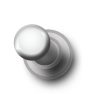 SISTEM PERSAMAAN LINEAR DUA VARIABEL
MATERI
METODE PENYELESAIAN SISTEM PERSAMAAN LINEAR DUA VARIABEL
METODE PENYELESAIAN
Substitusi
Eliminasi
Gabungan (antara substitusi dan eliminasi)
APLIKASI SPLDV
Sistem persamaan linear dua variabel
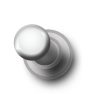 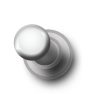 SISTEM PERSAMAAN LINEAR DUA VARIABEL
Metode Substitusi
METODE PENYELESAIAN
Sistem persamaan linear dua variabel
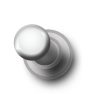 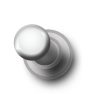 SISTEM PERSAMAAN LINEAR DUA VARIABEL
MATERI SUBSTITUSI
Jadi, himpunan    
     penyelesaian dari 
     sistem persamaan 
     tersebut adalah    
          HP={(2,3)}
Sistem persamaan linear dua variabel
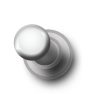 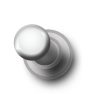 SISTEM PERSAMAAN LINEAR DUA VARIABEL
MATERI
METODE PENYELESAIAN SISTEM PERSAMAAN LINEAR DUA VARIABEL
METODE PENYELESAIAN
Substitusi
Eliminasi
Gabungan (antara substitusi dan eliminasi)
APLIKASI SPLDV
Sistem persamaan linear dua variabel
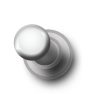 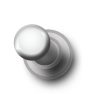 SISTEM PERSAMAAN LINEAR DUA VARIABEL
Metode Eliminasi
MATERI
METODE PENYELESAIAN
Sistem persamaan linear dua variabel
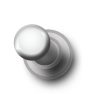 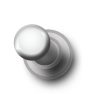 SISTEM PERSAMAAN LINEAR DUA VARIABEL
MATERI
Jadi, himpunan    
     penyelesaian dari 
     sistem persamaan 
     tersebut adalah    
          HP={(2,3)}
Sistem persamaan linear dua variabel
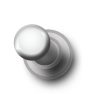 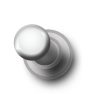 SISTEM PERSAMAAN LINEAR DUA VARIABEL
MATERI
METODE PENYELESAIAN SISTEM PERSAMAAN LINEAR DUA VARIABEL
METODE PENYELESAIAN
Substitusi
Eliminasi
Gabungan (antara substitusi dan eliminasi)
APLIKASI SPLDV
Sistem persamaan linear dua variabel
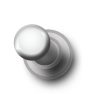 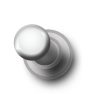 SISTEM PERSAMAAN LINEAR DUA VARIABEL
Metode Gabungan
MATERI
METODE PENYELESAIAN
APLIKASI SPLDV
Sistem persamaan linear dua variabel
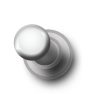 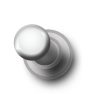 SISTEM PERSAMAAN LINEAR DUA VARIABEL
MATERI
Jadi, himpunan    
     penyelesaian dari 
     sistem persamaan 
     tersebut adalah    
          HP={(2,3)}
APLIKASI SPLDV
Sistem persamaan linear dua variabel
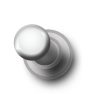 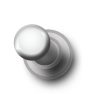 SISTEM PERSAMAAN LINEAR DUA VARIABEL
Dalam kehidupan sehari-hari, banyak sekali permasalahan-permasalahan yang dapat dipecahkan dengan menggunkan SPLDV. Pada umumnya, permasalahan tersebut berkaitan dengan masalah aritmatika sosial. Misalnya, menentukan harga satuan barang, menentukan panjang atau lebar sebidang tanah, dan lain sebagainya.

Contoh Soal : 
	Umur Nadia 7 tahun lebih tua dari umur Ari , sedangkan jumlah umur keduanya 
                        adalah 43 tahun. Tentukanlah : 
                        a. Model matematika soal tersebut
                        b. Umur masing-masing
Penerapan SPLDV
MATERI
METODE PENYELESAIAN
APLIKASI SPLDV
Sistem persamaan linear dua variabel
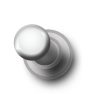 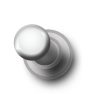 SISTEM PERSAMAAN LINEAR DUA VARIABEL
MATERI
Sistem persamaan linear dua variabel
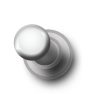 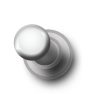 REFERENSI
Kementerian Pendidikan dan Kebudayaan RI. 2017. Buku Siswa : Matematika SMP/MTs  Kelas VIII semester I edisi revisi 2017  . Jakarta : Kemendikbud.
Adinawan, M. Cholik. 2017. Matematika untuk SMP/MTs Kelas VIII Semester 1. Jakarta: Erlangga.
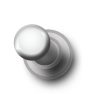 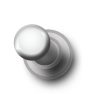 Demikianlah, pembelajaran sistem persamaan linear dua variabel
Terima 
Kasih
Semoga dengan pembelajaran SPLDV yang saya buat bermanfaat bagi siswa dan saya terbuka untuk kritikan  dan sarannya untuk kesempurnaan dan keterbaikan. Saya ucapkan wassalamualaikum wr.wr